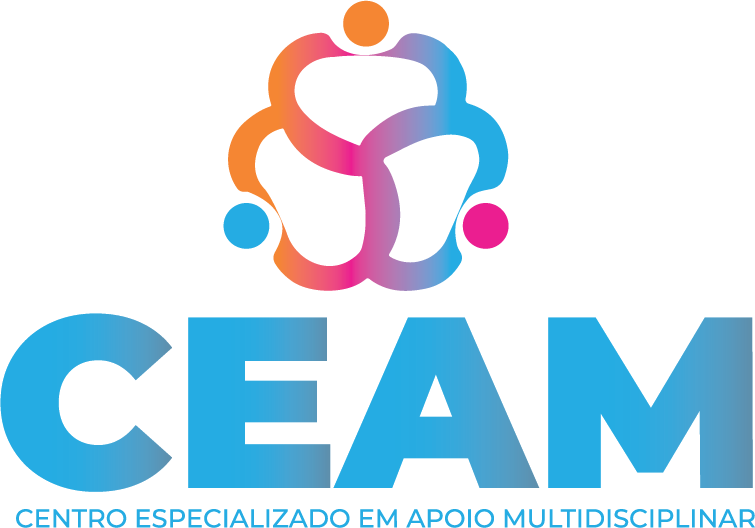 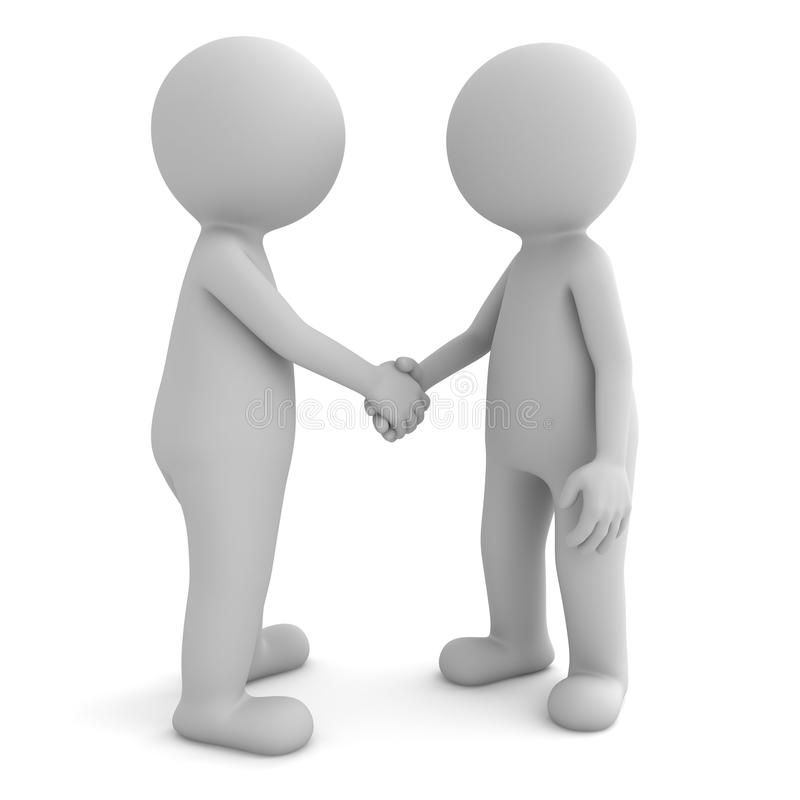 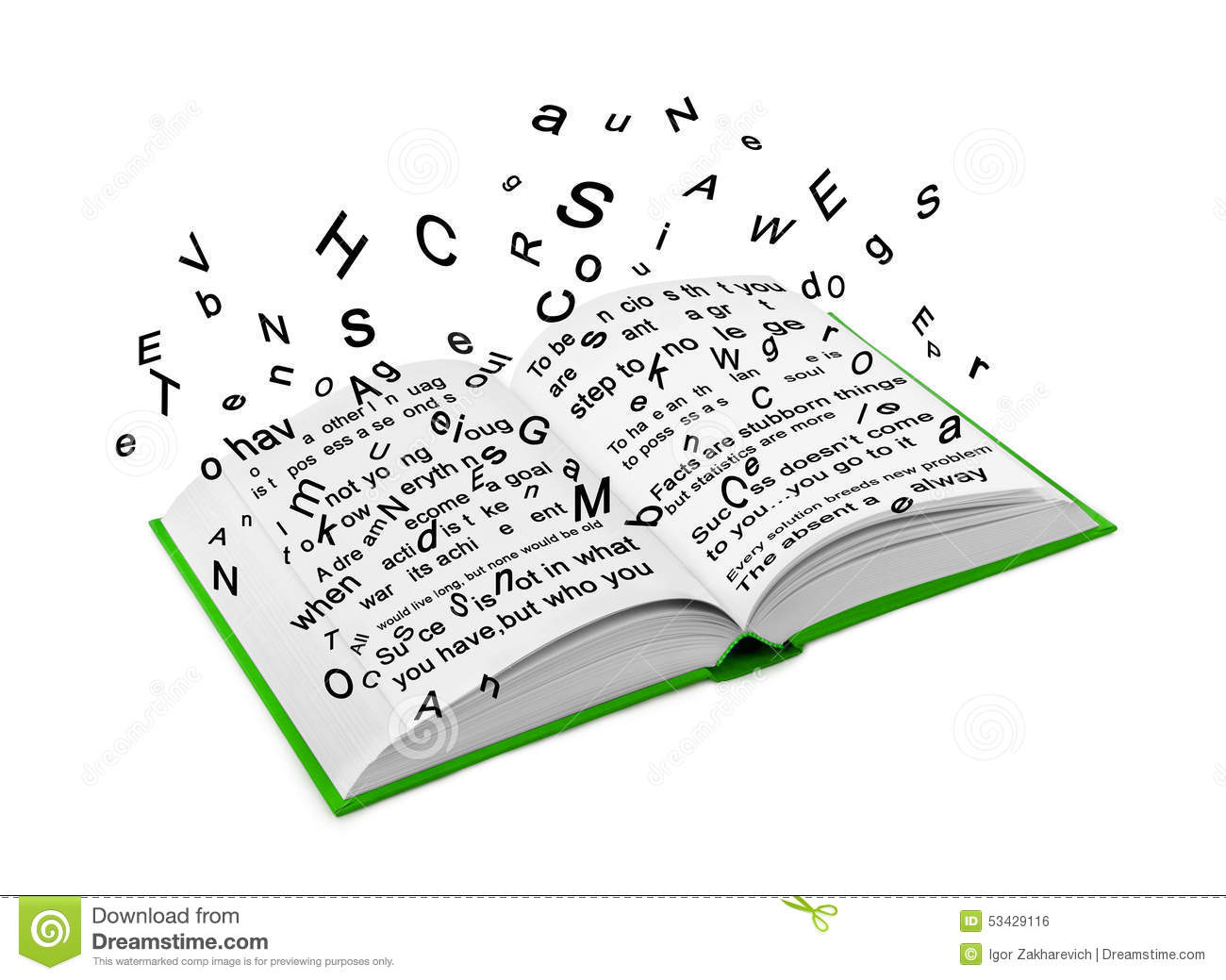 REGÊNCIA VERBAL
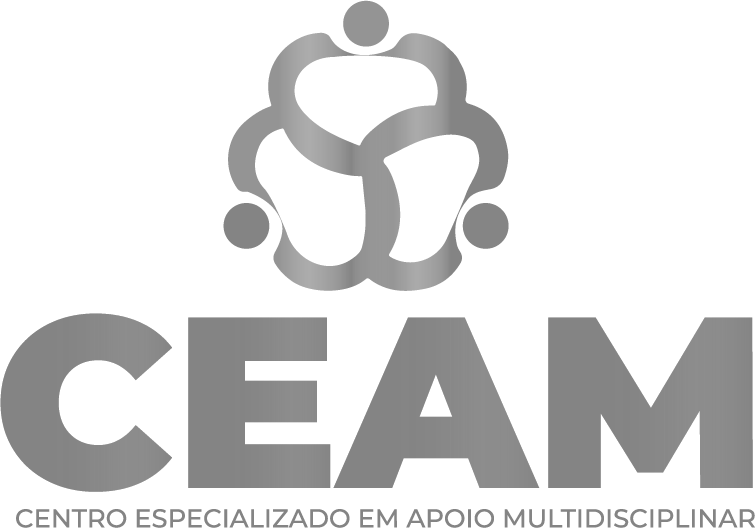 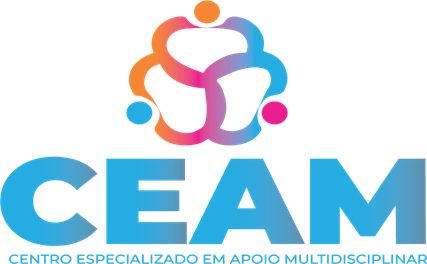 PREDICAÇÃO VERBAL
verbos de ligação
Em função da relação que os verbos estabelecem com outras palavras, podemos dividi-los de duas maneiras:
VTD
VTDI
verbos significativos
VTI
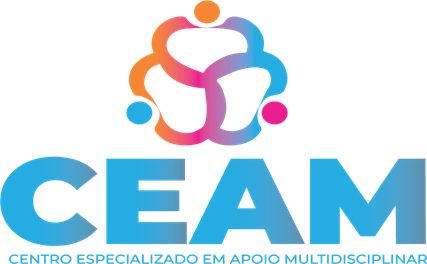 VERBO INTRANSITIVO
É aquele que traz em si a ideia completa da ação, sem necessitar, portanto, de um outro termo para completar o seu sentido. Sua ação não transita. Por Exemplo:
O avião caiu. O verbo cair é intransitivo, pois encerra um significado completo.
Se desejar, o falante pode acrescentar outras informações, como: 
local: O avião caiu sobre as casas da periferia. 
modo: O avião caiu lentamente. 
tempo: O avião caiu no mês passado.
Essas informações ampliam o significado do verbo, mas não são necessárias para que se compreenda a informação básica.
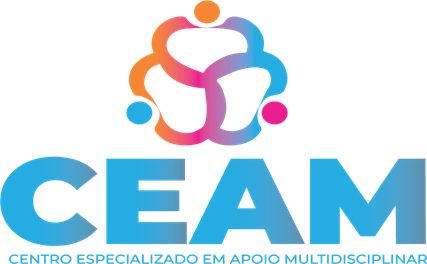 COMO IDENTIFICAR O OBJETO DIRETO
Basta fazer ao verbo uma das perguntas: - QUEM? ou O QUÊ? A reposta será objeto direto. Exemplo: João pegou a chave. (Pergunta-se: João pegou o quê? Reposta - a chave. Objeto direto: a chave.) O cão pegou o menino. (Pergunta-se: - O cão pegou quem? Resposta: - o menino. Objeto direto: o menino.)
Como identificar o objeto indireto
Acha-se o objeto indireto, fazendo ao verbo, uma das seguintes perguntas: A QUÊ? DE QUÊ? PARA QUÊ? A QUEM? DE QUEM? PARA QUEM? Exemplo: André obedece aos pais. Obedece a quem? - aos pais. Este é o objeto indireto, está indiretamente ligado ao verbo, isto é, por meio de uma preposição.
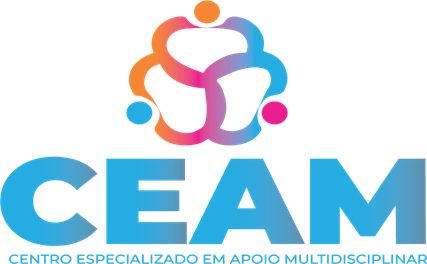 TRANSITIVIDADE VERBAL
O que é verbo transitivo direto?
Verbos transitivos diretos (VTD) são os verbos que precisam de um complemento para fazer sentido. Esse complemento, chamado de objeto direto, se liga ao verbo sem preposição obrigatória:
O povo ama o prefeito. (VTD: ama. Objeto direto: o prefeito)
Eu comi meu bolo predileto. (VTD: comi. Objeto direto: meu bolo predileto)
Ganhei flores. (VTD: ganhei. Objeto direto: flores)
[Speaker Notes: Disponível em : https://www.conjugacao.com.br/regencia-verbal-e-nominal/#:~:text=A%20reg%C3%AAncia%20verbal%20indica%20a,o%20objeto%20indireto%20(preposicionado).Acessao em 24.12.2020]
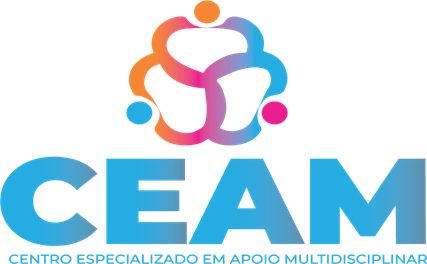 Verbo transitivo indireto
Verbos transitivos indiretos (VTI) são os verbos que precisam de complemento com preposição:
VTI
Os livros pertencem à biblioteca.
Objeto Indireto
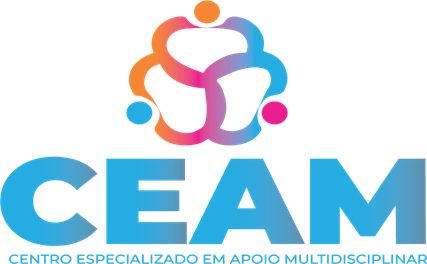 TRANSITIVIDADE VERBAL
Verbo transitivo direto e indireto
Verbos transitivos diretor e indiretos (VTDI) são os verbos que precisam de um complemento que não exige preposição (objeto direto) e o outro que exige preposição (objeto indireto):
VTDI
Deu satisfações ao diretor.
O quê e a quem ?
[Speaker Notes: Disponível em : https://www.conjugacao.com.br/regencia-verbal-e-nominal/#:~:text=A%20reg%C3%AAncia%20verbal%20indica%20a,o%20objeto%20indireto%20(preposicionado).Acessao em 24.12.2020]
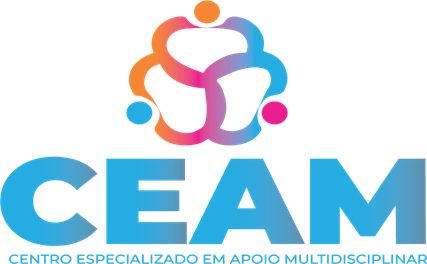 REGÊNCIA VERBAL
A regência verbal e a regência nominal ocorrem entre os diferentes termos de uma oração. Ocorre regência quando há um termo regente que apresenta um sentido incompleto sem o termo regido, ou seja, sem o seu complemento.
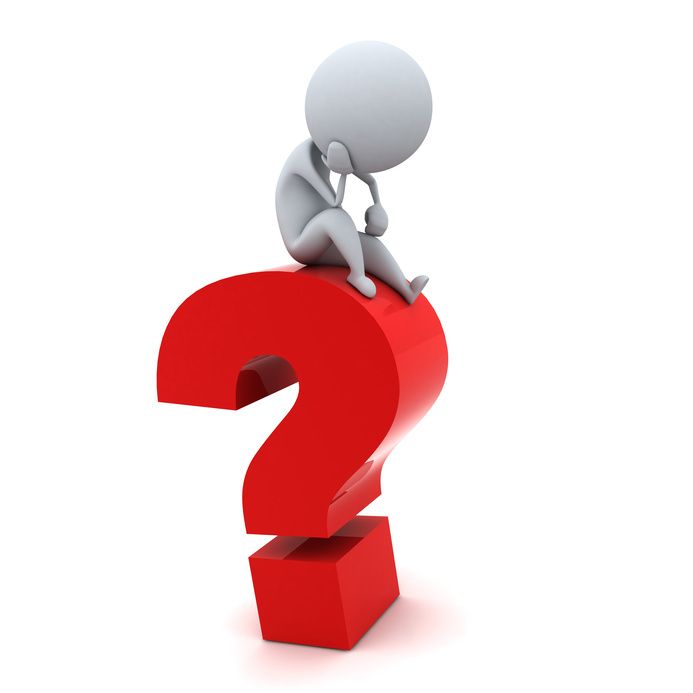 O que é regência verbal?
A regência verbal indica a relação que um verbo (termo regente) estabelece com o seu complemento (termo regido) através do uso ou não de uma preposição. Na regência verbal os termos regidos são o objeto direto (sem preposição) e o objeto indireto (preposicionado).
[Speaker Notes: Disponível em : https://www.conjugacao.com.br/regencia-verbal-e-nominal/#:~:text=A%20reg%C3%AAncia%20verbal%20indica%20a,o%20objeto%20indireto%20(preposicionado).Acessao em 24.12.2020]
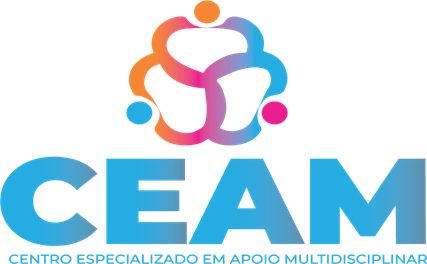 REGÊNCIA VERBAL
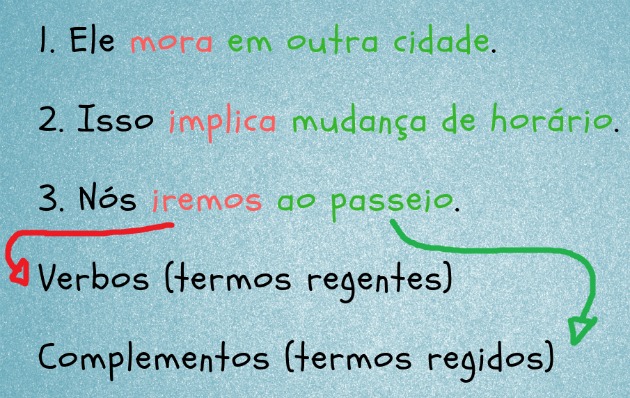 Os verbos são os termos regentes, enquanto os objetos (direto e indireto) e adjuntos adverbiais são os termos regidos.
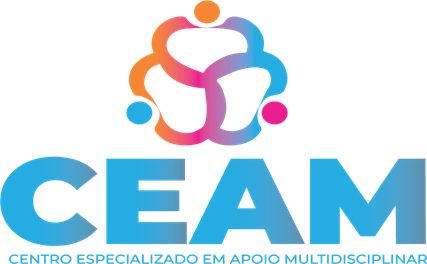 REGÊNCIA VERBAL
Regência verbal sem preposição
Regência verbal
Regência verbal com preposição
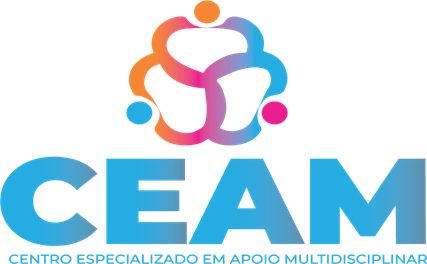 REGÊNCIA VERBAL
Preposições usadas na regência verbal
As preposições usadas na regência verbal podem aparecer na sua forma simples, bem como contraídas ou combinadas com artigos e pronomes. 

Preposições simples: a, de, com, em, para, por, sobre, desde, até, sem,...
Contração e combinação de preposições: à, ao, do, das, destes, no, numa, nisto, pela, pelo,...
As preposições mais utilizadas na regência verbal são: a, de, com, em, para e por.
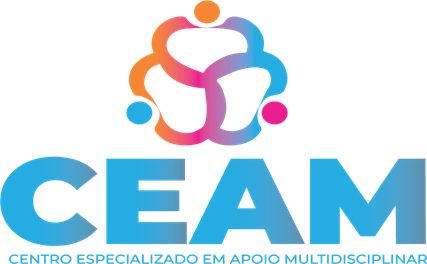 OBEDECER E DESOBEDECER
O motorista responsável obedece os sinais de trânsito ->
Variedade popular
Variedade padrão
O motorista responsável obedece aos sinais de trânsito ->
Variedade padrão
Quem desobedece às regras de trânsito deve ser punido ->
Língua Portuguesa , 3º Ano
Regência verbal na construção do texto
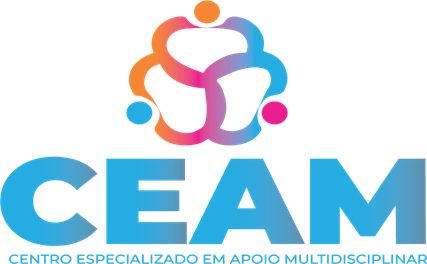 A Regência verbal 
na variedade popular e na variedade padrão
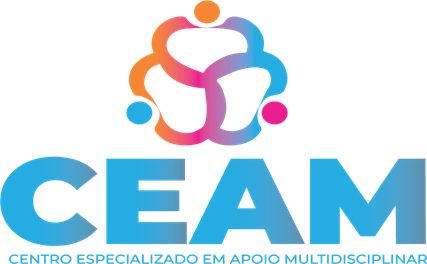 PAGAR E PERDOAR
Esses dois verbos apresentam semelhança quanto à regência.
A prefeitura ainda não pagou os funcionários. ->
Variedade popular
A prefeitura ainda não pagou aos funcionários. ->
Variedade padrão
Ela tentou, mas não conseguiu perdoar o amigo. ->
Variedade popular
Ela tentou, mas não conseguiu perdoar ao amigo ->
Variedade  padrão
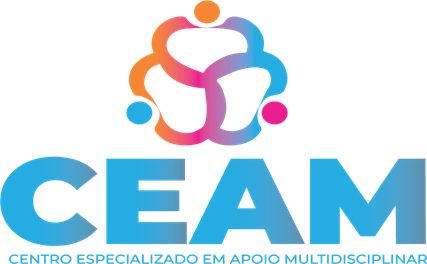 Regência de alguns verbos na variedade padrão
REGÊNCIA DE ALGUNS VERBOS QUE APRESENTAM DIFERENTES TRANSITIVIDADES
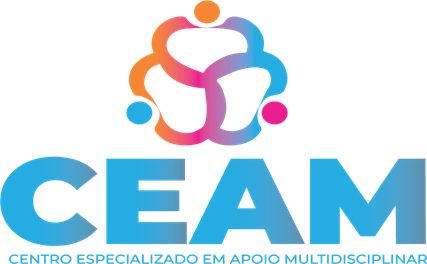 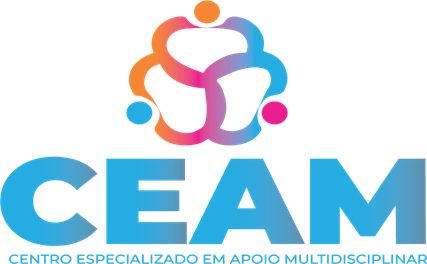 REGÊNCIA NOMINAL
Exemplos de regência nominal
favorável a;
apto a;
livre de;
sedento de;
intolerante com;
compatível com;
interesse em;
perito em;
mau para;
pronto para;
respeito por;
responsável por.
O que é regência nominal?
A regência nominal indica a relação que um nome (termo regente) estabelece com o seu complemento (termo regido) através do uso de uma preposição.
[Speaker Notes: Disponível em : https://www.conjugacao.com.br/regencia-verbal-e-nominal/#:~:text=A%20reg%C3%AAncia%20verbal%20indica%20a,o%20objeto%20indireto%20(preposicionado).Acessao em 24.12.2020]
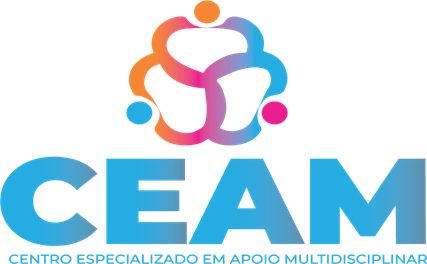 (FEI) Assinale a alternativa em que haja erro de regência verbal:
a) Deu-lhe um belo presente de aniversário.b) Levei-o para o médico esta manhã.c) Gostamos deste novo filme.d) Fui no cinema ontem.e) O lenço caiu no chão.
(Fiocruz) Assinale a frase onde a regência do verbo assistir está errada.
a) Assistimos um belo espetáculo de dança a semana passada.b) Não assisti à missa.c) Os médicos assistiram os doentes durante a epidemia.d) O técnico assistiu os jogadores.
[Speaker Notes: Alternativa d: Fui no cinema ontem.O correto é "Fui ao cinema ontem", porque o verbo "ir", para indicar destino, é regido pelas preposições "a, para".
Alternativa a: Assistimos um belo espetáculo de dança a semana passada.
O correto é: Assistimos a um belo espetáculo de dança a semana passada. Isso porque o verbo "assistir" seguido de complemento com preposição (objeto indireto), tem o sentido de "ver". Seguido de complemento sem preposição (objeto direto), tem o sentido de "ajudar".]
(Fuvest) Assinale a alternativa que preencha corretamente os espaços.
Posso informar ______ senhores ______ ninguém, na reunião, ousou aludir ______ tão delicado assunto.
a) aos – de que – ob) aos – de que – aoc) aos – que – àd) os – que – àe) os – de que – a
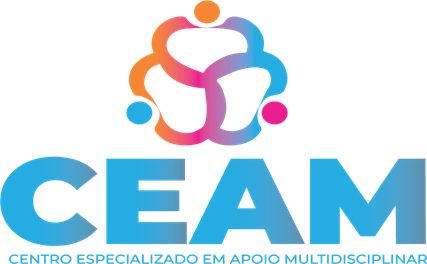 (UEPG) A alternativa incorreta de acordo com a gramática da língua culta é:
a) Obedeço o regulamento.b) Custa crer que eles brigam.c) Aspiro o ar da manhã.d) Prefiro passear a ver televisão.e) O caçador visou o alvo.
[Speaker Notes: Alternativa e: os – de que – a.
O verbo informar exige complemento com preposição (referente a quem se informa) ou sem preposição (o que se informa), no entanto, quando um dos complementos do verbo é oracional, pode-se obter outras construções.
Alternativa a: Obedeço o regulamento.O correto é: Obedeço ao regulamento. ("Obedecer" é um verbo transitivo indireto, por isso deve ser acompanhado por preposição).
b) O verbo "crer" exige complemento com ou sem preposição.c) O verbo "aspirar" - com o sentido de respirar - não exige preposição.d) O verbo "preferir" deve sempre ser seguido da preposição "a".e) O verbo "visar" - com o sentido de mirar - não exige preposição.

"... que ninguém, na reunião, ousou aludir..." é um complemento oracional. Neste caso, há duas construções possíveis:
"Posso informar aos senhores que ninguém..." ou "Posso informar os senhores de que ninguém...", as quais encontramos nas alternativas c) e e) respectivamente.Quanto ao verbo "aludir" , o mesmo exige preposição, afinal quem faz alusão, faz alusão a algo. Como o que se segue está no masculino, esse "a" não é craseado, de modo que o correto é "ousou aludir a tão delicado assunto".
Assim, a alternativa correta é a letra e): Informei os senhores de que ninguém na reunião ousou aludir a tão delicado assunto.]
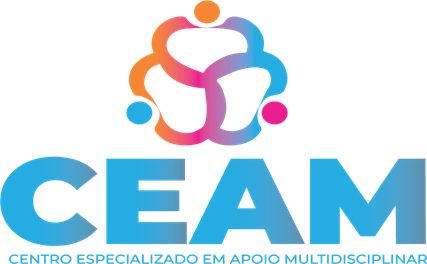 (PUC-Campinas) A frase em que a relação entre os verbos e seu complemento está corretamente expressa é:

a) Ontem conhecemos e simpatizamos muito com seu amigo.b) Ela comete e depois se arrepende dos desatinos.c) Aprovo sua proposta, mas não concordo inteiramente.d) Ele não se esqueceu nem perdoou a ofensa.e) Presenciamos e deploramos a reação do atleta.
[Speaker Notes: Alternativa e: Presenciamos e deploramos a reação do atleta.
Correção das restantes frases:a) Ontem conhecemos o seu amigo e simpatizamos muito com ele. (O verbo "conhecer" é transitivo direto, enquanto o verbo "simpatizar" é transitivo indireto).b) Ela comete os desatinos e depois se arrepende deles. (O verbo "cometer" é transitivo direto, enquanto o verbo "arrepender" é transitivo indireto).c) Aprovo sua proposta, mas não concordo com ela inteiramente. (O verbo "aprovar" é transitivo direto, enquanto o verbo "concordar" é transitivo indireto).d) Ele não se esqueceu da ofensa nem a perdoou. (O verbo "esquecer" é transitivo indireto, enquanto o verbo "perdoar" é transitivo direto).]